урок музыки на тему:Стили и направления современной музыки
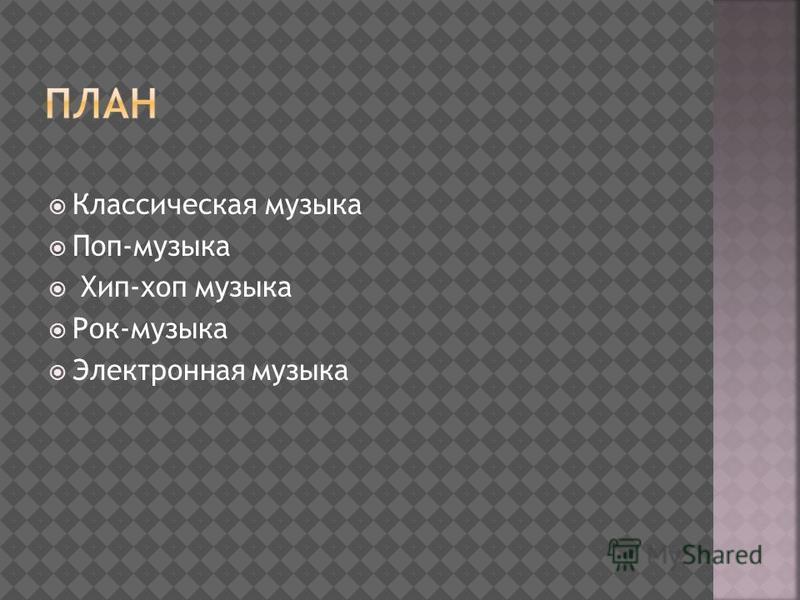 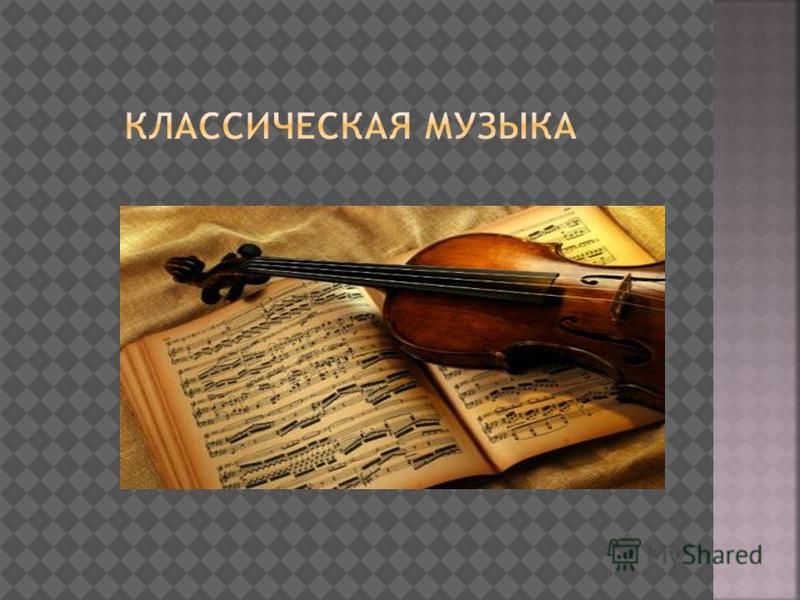 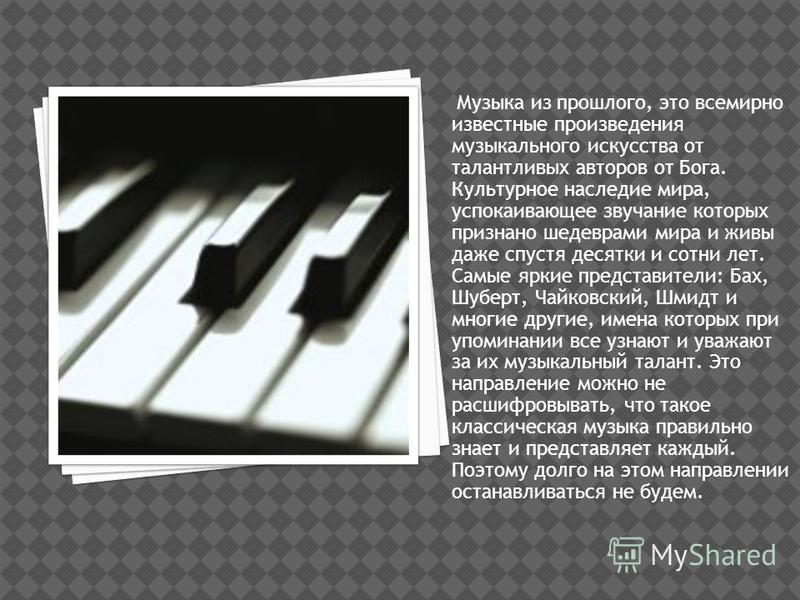 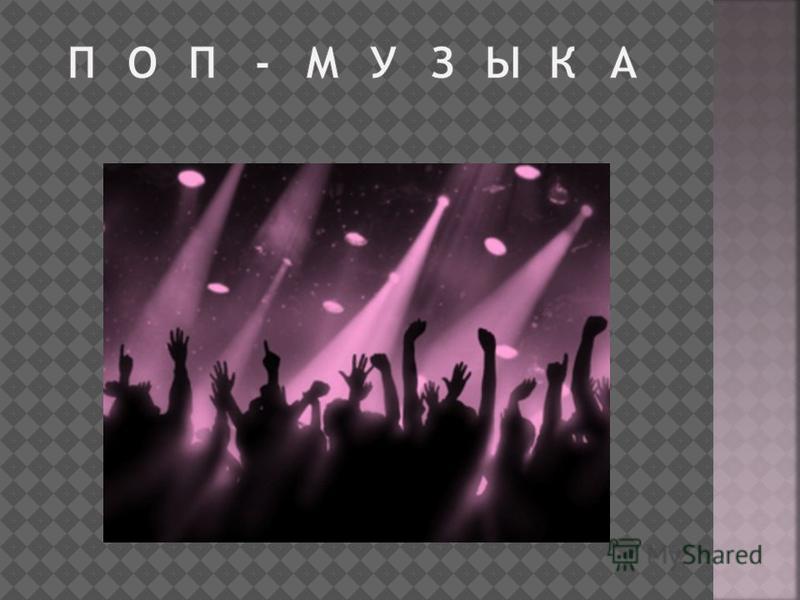 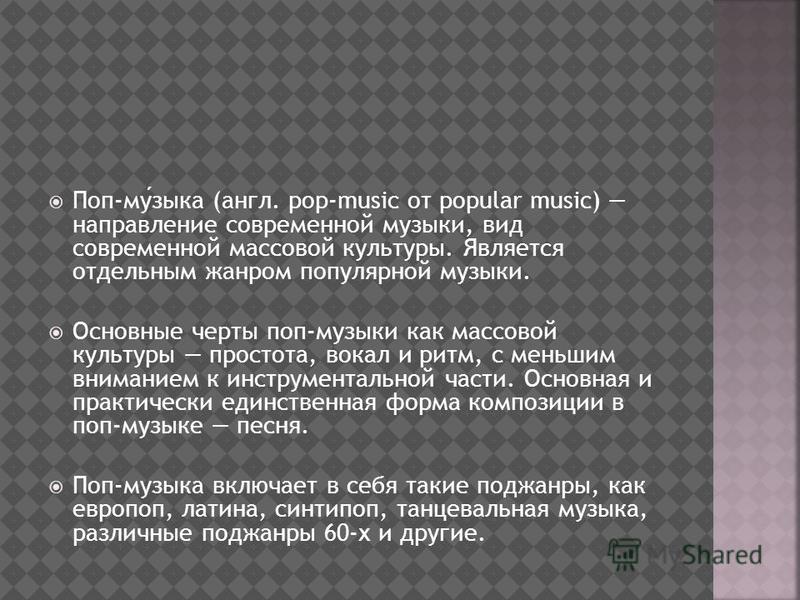 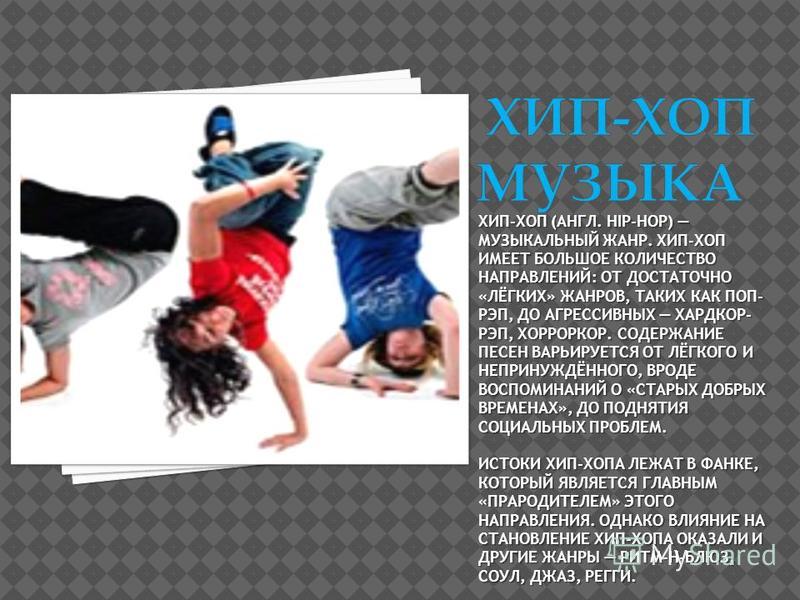 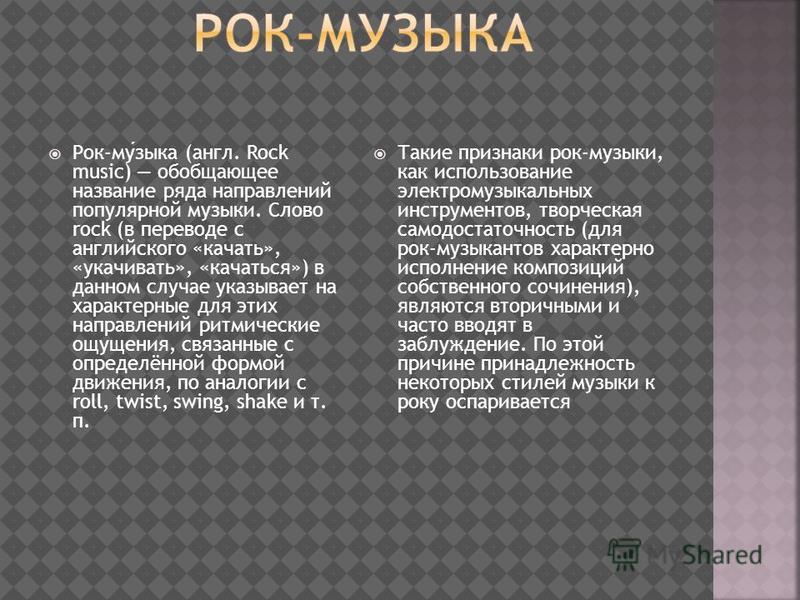 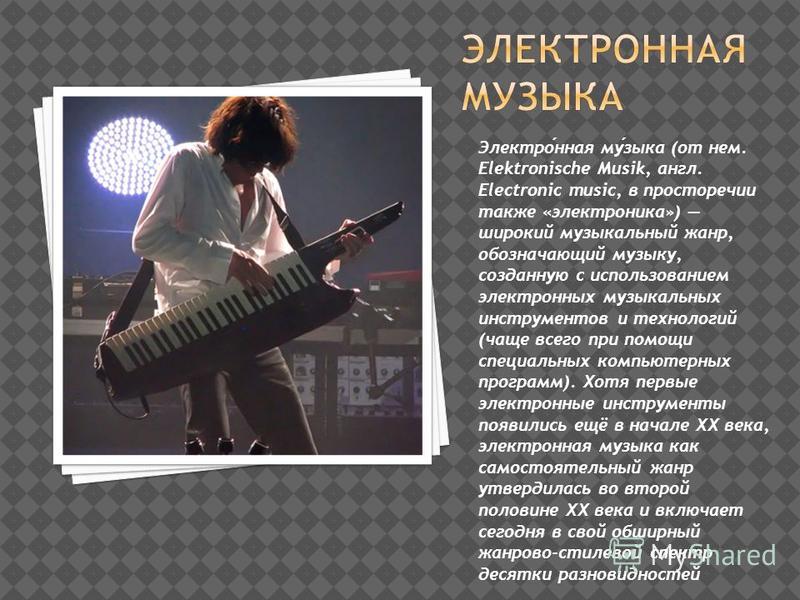 Тест «Музыкальные Эпохи» Выбери правильные ответы
4.Композиторы эпохи романтизма?
А) Бах , Моцарт, Бетховен,ЛистБ)Рахманинов, Глинка, Шуберт, МоцартВ) Шуман, Шуберт, Лист, Вагнер.5. Композиторы эпохи барокко?А) Вивальди, К. Монтеверди, Ж. Б. Люлли, И. С. Бах
Б) Моцарт, Лист, Шуберт, Рахманинов
В) Ж. Б. Люлли, Глинка, Бах, Моцарт.
6. В какую эпоху сформировались и достигли совершенства такие жанры как опера, симфония, соната?
А) классицизм
Б) ренессанс
В) барокко
1. Какая страна явилась родиной Возрождения:
А)Англия
Б)Италия
В)Франция
Г)Испания
2.«Renaissance» в переводе с французского языка означает:
А) восхождение
Б) воодушевление
В) возрождение
Г) возвышение
3.Какой способ нотного письма доминирует в Ренессансной музыке?
А) полифонический
Б) гомофонический
Выбери правильный ответ
7. В какой эпохе завоевание музыки проявилось в чутком, тонком и глубоком выражении внутреннего мира человека, его душевных переживаний?
А) средневековье
Б) барокко
В) романтизм
8. Композиторы средневековья?
А) Гильом де Машо, Адам де ла Аль, Кассия Константинопольская
Б) Орландо ди Лассо, Моцарт, Вивальди
В) Адам де ла Аль, Бетховен, Джованни Палестрина
9. Какой инструмент симфонического оркестра имитирует журчание ручейка – всё, что осталось от Снегурочки?
А)скрипка
Б) гусли
В) арфа
10. Русские композиторы 19 века?
А) Штраус, Глинка, Балакирев, Шопен
Б) Шуман, Шуберт, Моцарт, БородинВ) Глинка, Бородин, Мусоргский, Чайковский
11. Где используется орган?
А) В православной церкви.
Б) В католической церкви.
В) Не используется в церкви.
12. Самый распространенный жанр русской музыки 19 века?
А)песня
Б)танец
В)романс
А теперь споём песню «День Победы»         Слова В.Харитонова  Музыка Д.Тухманова
День Победы, как он был от нас далек,Как в костре потухшем таял уголек.Были версты, обгорелые, в пыли, -Этот день мы приближали как могли.
Припев:
Этот День ПобедыПорохом пропах,Это праздникС сединою на висках.Это радостьСо слезами на глазах.День Победы!День Победы!День Победы!
Дни и ночи у мартеновских печейНе смыкала наша Родина очей.Дни и ночи битву трудную вели -Этот день мы приближали как могли. 
Припев: (тот же)
 Здравствуй, мама, возвратились мы не все...Босиком бы пробежаться по росе!
Пол-Европы, прошагали, пол-Земли, -Этот день мы приближали как могли.
Припев: (тот же)
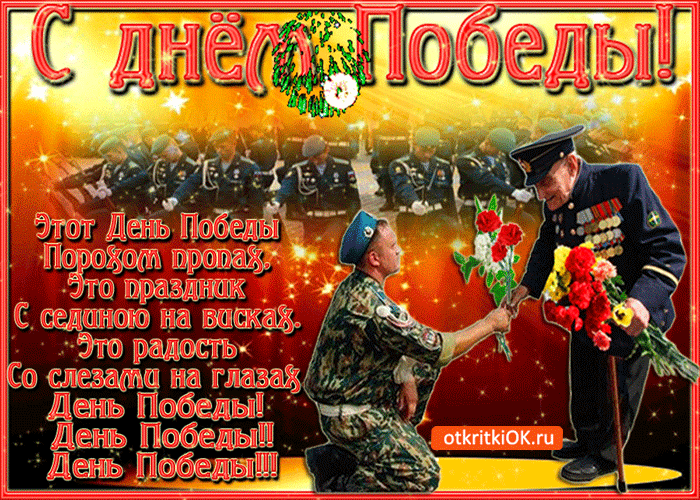 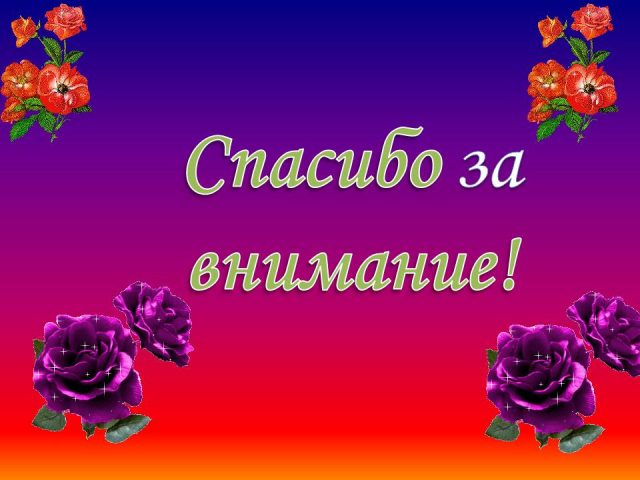